Unaccompanied Youth and Human Trafficking:
How  to recognize the signs, incorporate information into trainings and help victimsKathy Wigtil, Baylor University School of EducationJessica Sykora, UnBound Waco,
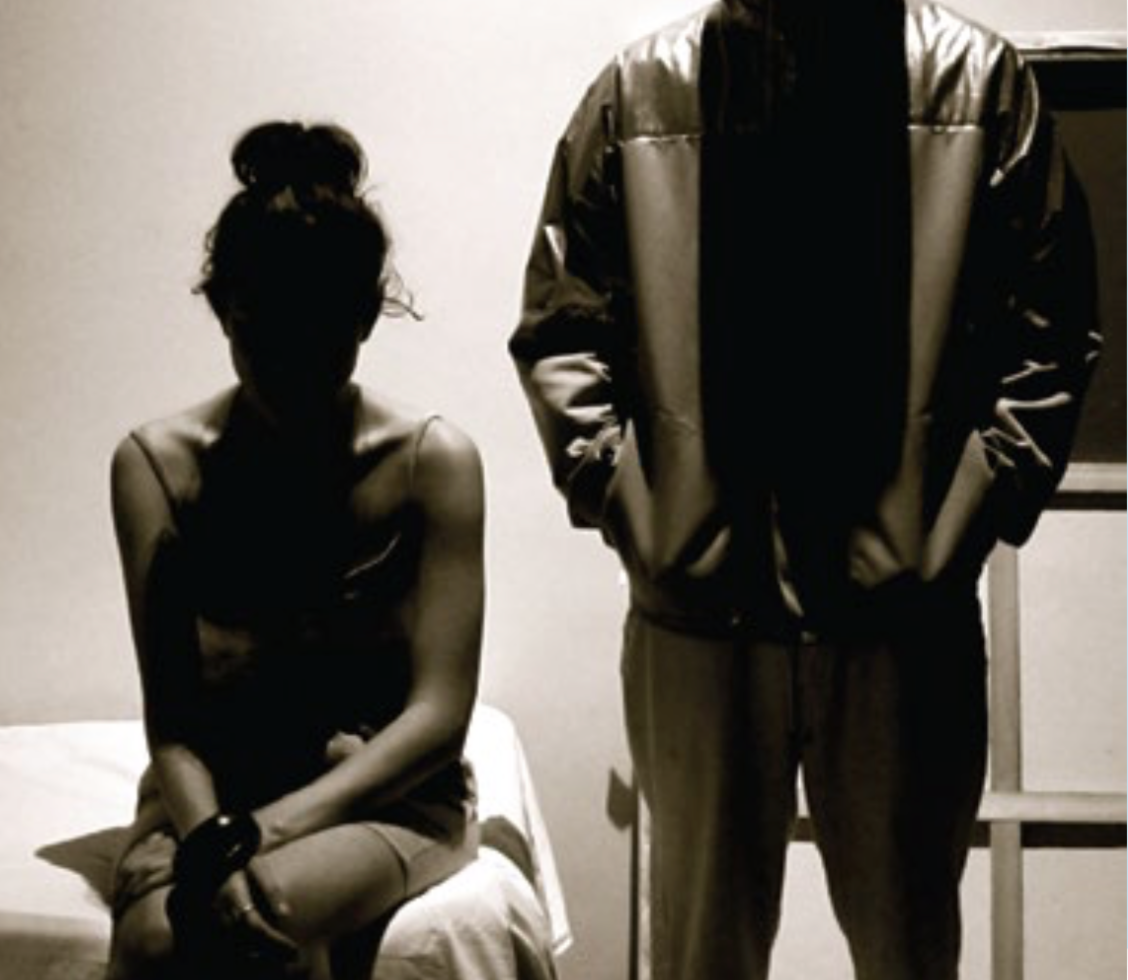 Why We’re Concerned…
Youth homelessness is reaching crisis levels
On any night – approximately 37,000 unaccompanied youth in the U. S.
Unaccompanied homeless youth, the most at risk:
Youth are groomed and lured…
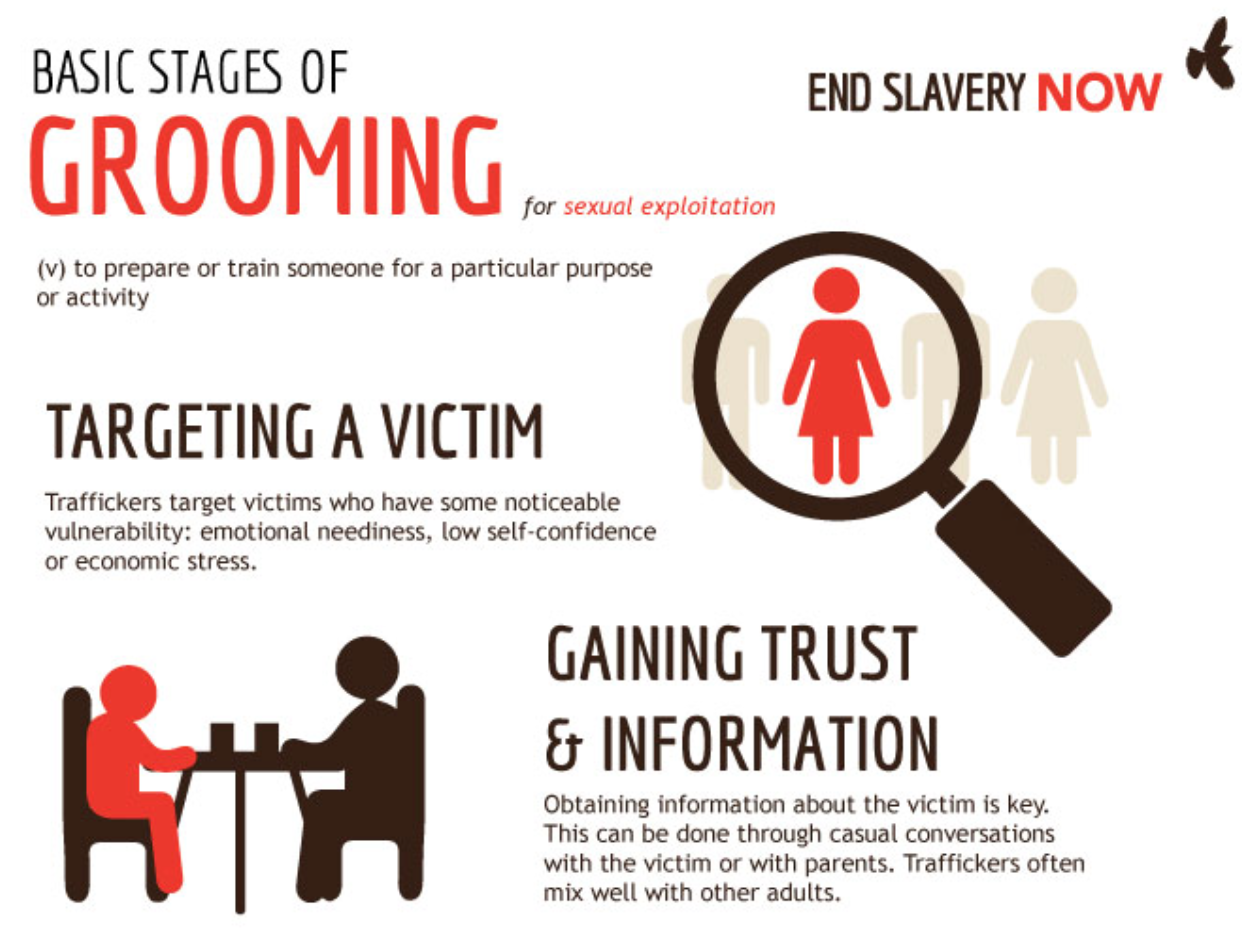 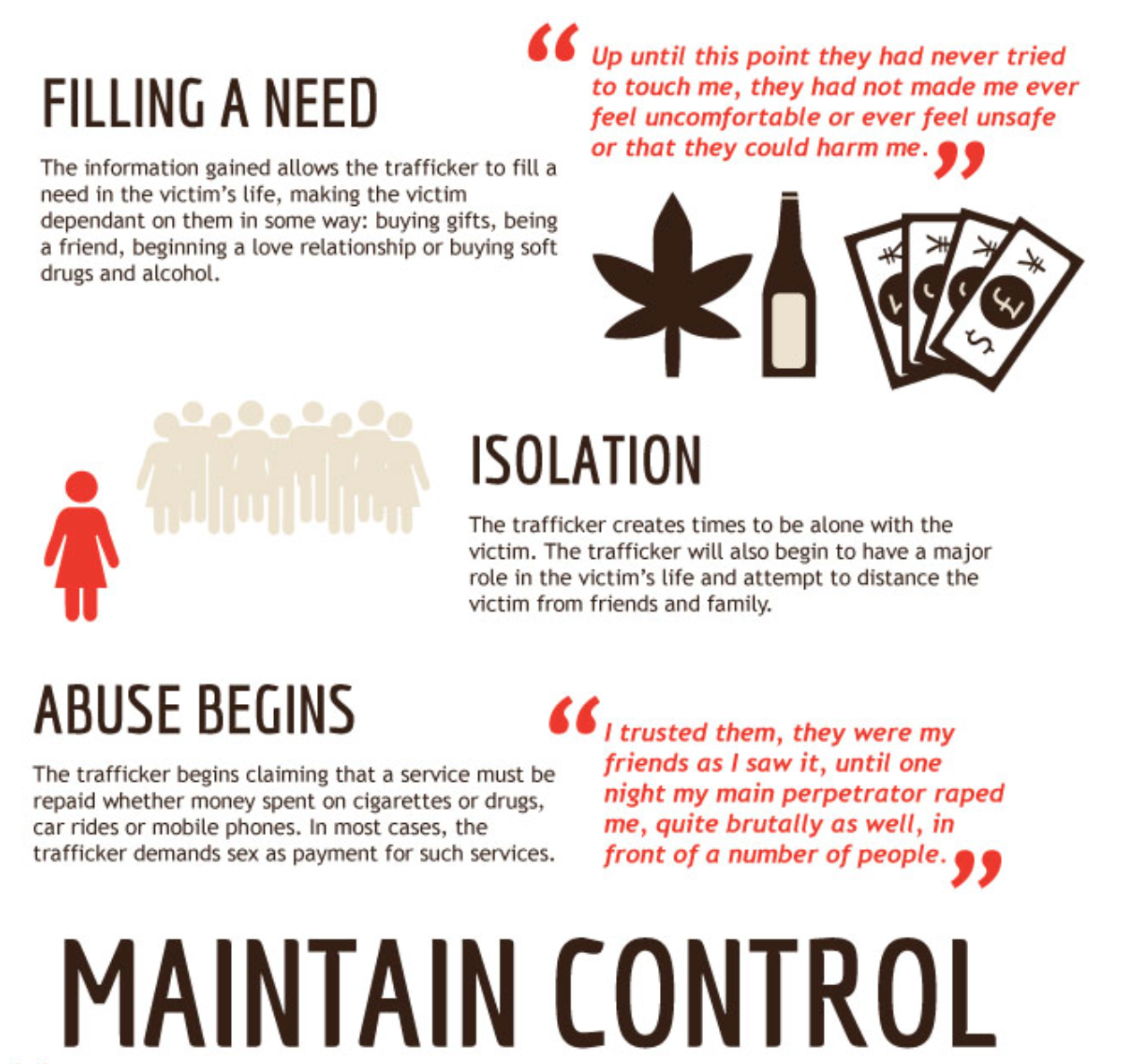 Where Human Trafficking Happens
Sex Trafficking
Labor Trafficking
Escort services 
Illicit massage parlors 
Residential labor
Bars, strip clubs, cantinas
Pornography
Restaurants
Peddling begging 
Personal sexual servitude
Construction
Hotels 
Landscaping
Commercial cleaning
Factories - manufacturing
Health Care
Recreational facilities
Trafficking in Texas
#2 in the country for calls the to national trafficking hotline
 HWY 10 is the #1 corridor for movement of trafficking victims
Texas has several Top Cities for demand 
20% of all victims in the US will pass through Texas during 
79,000: approximate number of  youth in sex trafficking annually
234,000 : approximate number of people in labor trafficking 
University Tx Austin 2017, US GPO20 14_DFPS2016 HUman trafficking HOtline 2017
Trafficking Victims Protection Act
Labor trafficking: the recruitment, harboring, transportation, provision, or obtaining of a person for labor or services through the use of force, fraud or coercion for the purpose of insubjection to involuntary servitude, peonage, debt bondage or slavery.
T.V.P.A.
Sex Trafficking: the recruitment, harboring, transportation, provision, or obtaining, soliciting, patronizing of a person in which the commercial sex act is induced by force, fraud or coercion, or in which the person induced to perform such act has not obtained the 18 years of age.
Who are the Traffickers
U.S. citizens of foreign nationals 
Male or female
Family member, intimate partners, acquaintances, strangers 
Pimps, gangs, business owners, companies, ranches, factories
Polaris Project, 2017
pick the pimp
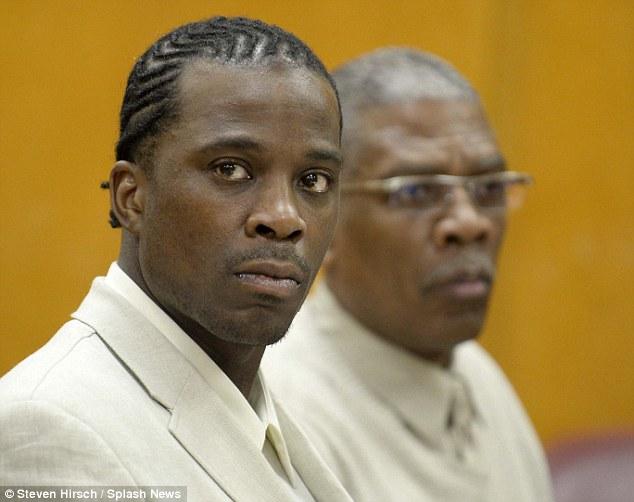 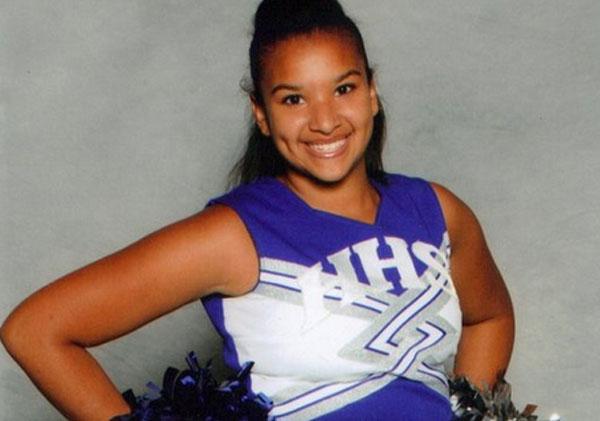 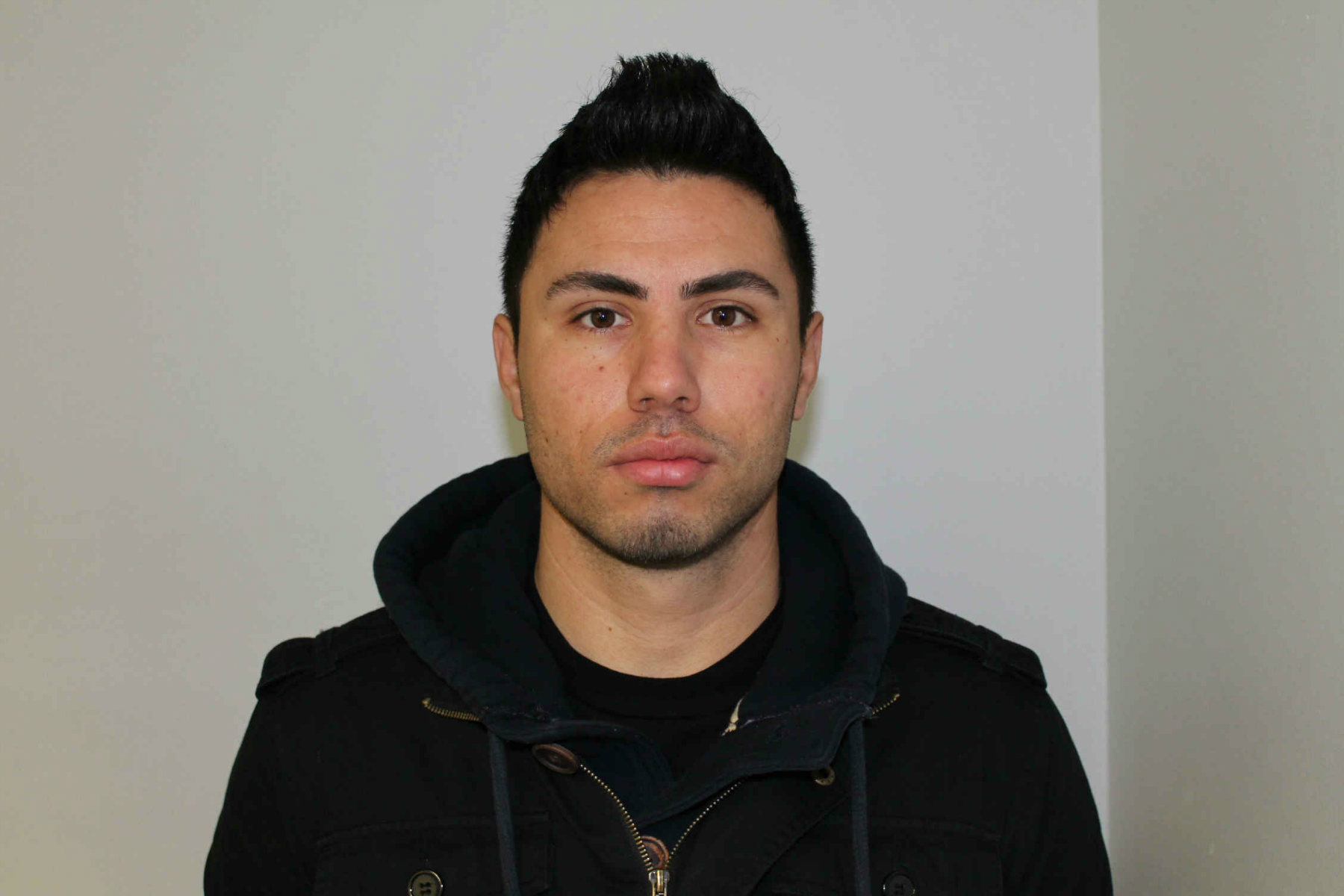 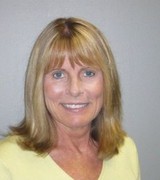 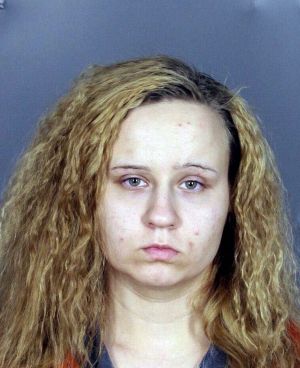 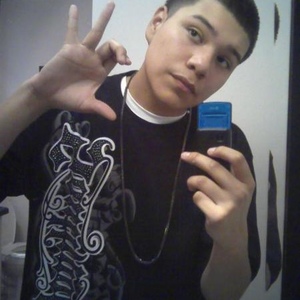 Tactics of a Trafficker
Threats 
Violence
Addiction
Hopelessness
Trauma bonding
Befriending Boyfriending 
Lies and false promises 
Manipulation
Recruiters
Kidnapping
Polaris Project, 2017
[Speaker Notes: AD A few pictures of traffickers]
Who are the victims 	:   Anyone
Vulnerabilities
Homelessness
Removal from familiar settings
Economically disadvantaged 
Low level of education
Substance use 
Involvement with child welfare
Runaway
Trouble connecting with peers
traffickers use victims to recruit their friends or other girls that they meet in foster care or at juvenile detention centers.
she is frequently moved to other places like California and other cities in Texas
Victims say
“receives a lot of messages every week from girls asking her to “go out” with them.”
“They try to get the girls that need stuff and don’t have nowhere to go”.
WHAT PART CAN YOU PLAY?
What to look for
Involvement in commercial sex industry
Tattoos or branding
Frequent movement
sudden truancy or change in academic performance
Gang involvement
new expensive clothes or accessories
dramatic change in language or behavior
Unpaid or paid very little
Not free to come or go
Owes debt
Recruited through false promises 
Signs of violence 
Few personal possessions 
Lacks basic knowledge about whereabouts
What to do
Prioritize student’s safety
National Trafficking Hotline in Texas will send you through to an expedited line with DFPS for reporting Report to law enforcement
Ensure your district has and communicates a Human Trafficking reporting protocol.  Go to: https://safesupportivelearning.ed.gov/human-trafficking-americas-schools/sample-protocol-school-districts for information on a school protocol. 
Know what local agencies and coalitions provide appropriate services




Every school should have an well communicated protocol for reporting

National Trafficking Hotline in Texas should send you through to an expedited line with DFPS for reporting

Call police
Advocate for Prevention Education
Students grades 6th-12th should be educated on the laws, tactics of trackers, vulnerabilities, and how to keep themselves safe. 

School Faculty and Staff should be educated on the laws, reporting protocol, signs of grooming , and how to recognize vulnerable students.
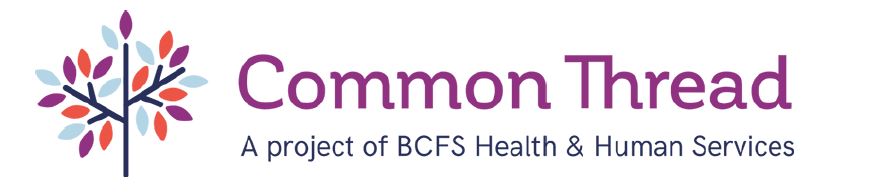 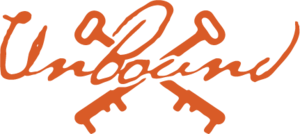 https://commonthread.net/
www.unboundnow.org
[Speaker Notes: what other agencies would you like to offer]
Educating Our Community
Contact us for more information…
Kathy_Wigtil@baylor.edu

Jessica.sykora@unboundnow.org

www.unboundnow.org

1-888-373-7888 – National Trafficking Resource Center